职团客户促销活动
2016年2月
1
本期促销活动
>>>
促销活动
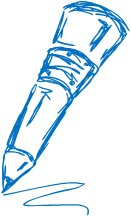 惊
                 喜
                                    不  
                                                       断
以上活动可叠加赠送“来电送礼品”一份
活动先到先得
礼品送完即止
活动说明
客户属性说明
续保客户指：上年已承保在新渠道的地面业务（如：职团/车商店店通/自助保类等，有合作商代码的业务），今年通过融合合作专属通道续保，可享续保活动。
转保客户指：上年非电销或网销承保的客户，而是他公司承保或其他渠道承保的客户。
礼品内容说明
礼品1 与 礼品2礼品只能任选其一
健康礼包：【（体检 or 洁牙 or PM2.5）三选一】
六选礼品：【（ETC实物  or  ETC银行）  or  行车记录仪 or  验车卡 or 酒驾卡 or 划痕卡 or 健康礼包】
专业平安     专属为您
促销品展示
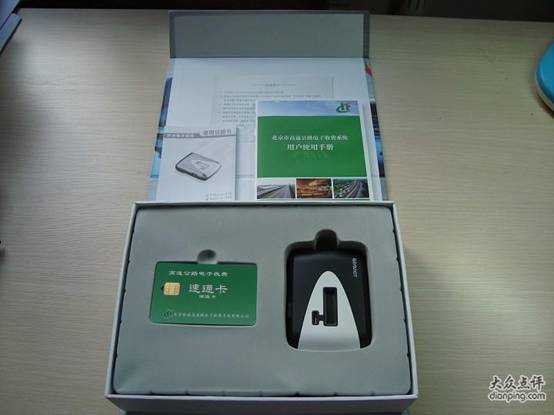 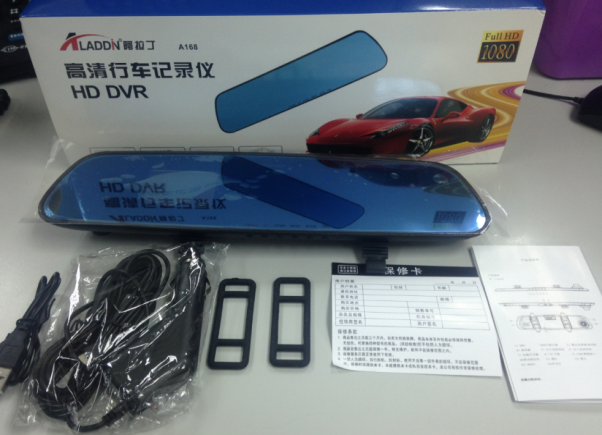 ETC
行车记录仪
促销服务介绍
在保单有效期内，凭有效短信验证码，可在北京福耀合作网点享受玻璃免费修补服务。
服务条件
1、 请携带行驶证、电话直通渠道有效期内的商业险保单、服务凭证短信或者投保手机号，前往服务网点验证使用；
2、 车型为7座以下（含）自用车及公务车
3、 仅夹层前风挡玻璃可以修复；破损点尺寸不超过一元硬币的大小范围；破损点位置举例玻璃边缘大于6厘米。
4、 车辆实际修补范围超过我司免费提供的范围，超出部分费用，客户自理。
5、 服务有效期为一年，截止日期以短信提示为准，逾期不能使用
玻璃修复
促销服务介绍
全年不限次数车辆保养服务
——由“携车网 ·府上养车 ”提供上门服务
保养服务内容包括：
1、更换机油、机油滤清器、全车检测（壳牌机油4L+品牌机滤+上门保养人工费+7项细节养护+38项检测）。
2、车主在首次保养后达到保养里程（5000KM或6个月以上）即可进行二次保养，直至保单到期日截止。
3、大排量车型所需机油如超过4L，客户需按京东自营价格/L自行补差
4、如客户在上述免费保养项目基础上增加其他保养项目，如：空调滤、空气滤等，则需按携车网配件价（通常为京东自营价）补差
5、如车型与所赠送机油档位不匹配，每档间客户以100元差价可升级
（1）保养所需材料由携车提供，携车免费为客户提供相对应壳牌机油4L、品牌机滤,超出部分由客户自行承担。
（2）服务限北京市五环内及天通苑、回龙观、亦庄、石景山、上地区域。服务车辆限7座或7座以下车辆均可使用。随合作业务深入开展范围会不断扩大。服务时间为每天的8:00-20:00，全年无休，须至少提前一天预约服务时间。
服务流程：
1.预约服务：关注平安产险“北京官方微信号”获取服务码，或拨打客服电话：400-002-6666
2.进行保养：请车主当面查验并拆封配件，拆卸旧配件，更换新配件。
3.车辆检测：保养完成后，附赠爱车体检。4类38项爱车深度专业检测及评分。即时向车主微信推送检测报告
4.完成结算：服务完成后，爱车交付车主验收。车主验收确认后签字并结算。(可微信，POS机拉卡，现金结算）。
半合成保养
为您提供3家检测场免费验车服务，
服务有效期3个月：
赠送警示三脚架
赠送护理喷蜡一桶
验车
提前拨打4000060111或4000007080预约服务，
服务有效期一年：
为您提供3次免费代驾服务
上午8：00至晚上23:00,北京市行政区域内不超过20公里可使用一张电子码。
酒后
代驾
促销服务介绍
服务商地址详询：
4008000000转5
酒后代驾服务
验车服务
促销服务介绍
服务介绍
1、每个客户赠送一次划痕服务，一次只能喷一个面。
2、此项服务仅限于车辆单面的油漆材料费、工时费，除喷漆以外的其他修理和配件费用由客户自行承担。
3、车辆实际修补范围超过我司免费提供的面数范围，超出部分费用，客户自理。（参考图如下）
4、此服务仅限于在平安直通车险投保的车辆。客户享受服务时须出示直通车险有效期内的保单（保单号为10127开头）、行驶证、验证短信。服务不得转让，转让无效。
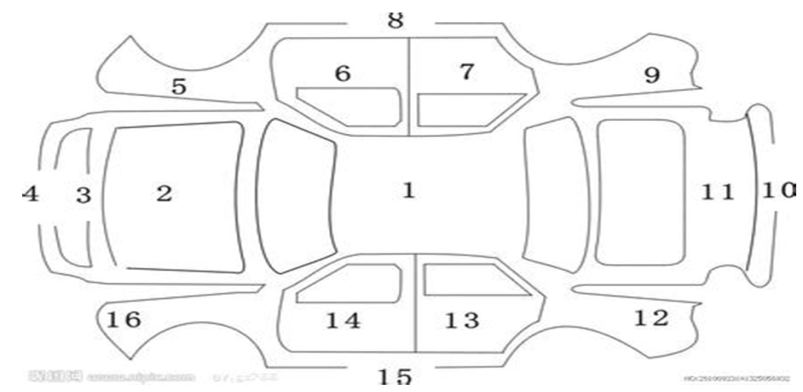 服务温馨提示
1、服务不可兑换现金，若更换服务项目，费用自理。
2、服务有效期以短信提示为准，逾期不能使用。
3、由于服务商工位有限，为了节省您的等候时间，请避开高峰期，提前拨打服务商电话预约服务。
服务商地址详询：4008000000转5
温馨提示
划痕卡
提前拨打4000060111或4000007080预约服务，服务有效期3个月：
北京“爱康国宾”知名体检中心
北京市7家体检中心为您提供专业服务
体检
健康礼包介绍
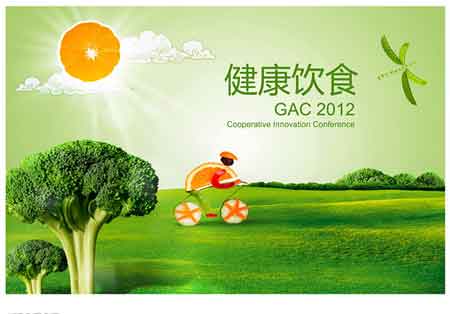 体检服务
健康礼包介绍
服务介绍
地址介绍
有效期
3个月
温馨提示
洁牙服务
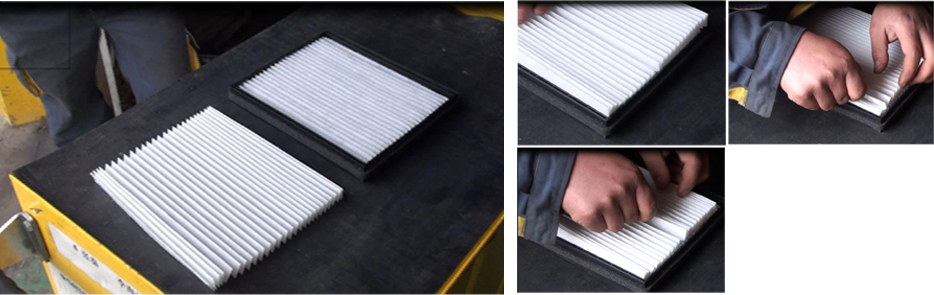 健康礼包介绍
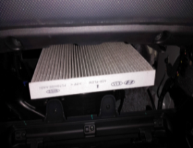 服务介绍
使用说明
预约流程、服务电话
温馨提示
PM2.5防护
健康礼包介绍
车辆保养
车辆体检
温馨提示
PM2.5防护
投保及活动详询
1—企业专属链接
2
2— 4008000000转5
点击“企业专属链接”
                                                             在线自主DIY险种
                                      体验网上快速报价
                   轻松实现线上支付
享受保单免费配送
投保服务
储迎迎、韩彤彤     
                 4008000000转5
登陆专属链接
致电企业专线
>>>
7天24小时免费救援服务：
 接电、加水、换胎、现场抢修、拖车牵引（100公里内）、吊装救援。
7天24小时电话报案
受理、咨询服务；
基础
服务
7天8小时理赔服务：
万元以下，资料齐全当天赔付
直赔服务：
北京市百余家4S店及修理厂
“快易免”服务：
快：一天赔付
易：上门代收理赔资料
免：免费道路救援
全国网上通赔服务：
 “异地出险，就地赔付”
平安服务保障
3
职团服务
>>>
专业平安     专属为您
员工专享服务
1、上门理赔接送车服务
只需一个电话，即可足不出户享受专业团队提供的高品质定损、维修，理赔全程服务。
2、日常健康咨询服务
随时随地都可以为自己、为家人或为朋友进行“健康医疗保健”方面的电话咨询，足不出户，为您解决日常健康方面的疑问。
3、预约挂号服务
为您提供北京市内约50家医院的预约挂号服务。
4、紧急医疗救援及垫付
出现人伤事故时可得到及时正确的救护指导，实现医疗费用的担保或垫付，避免因资金问题导致无法及时就医。
5、年审到期短信提示
可以及时掌握自己的爱车年审到期时间，减少因车辆行驶证失效而导致的理赔纠纷，给您提供贴心服务。
上门理赔接送车服务：
95511
预约挂号及健康咨询热线：
400-818-5050
专业平安     专属为您
车险贴士—商业三者险
★主要功能：赔偿第三方的人、车、物损失
★保障金额：赔偿限额从5万元～5000万元不等
资讯分享：人伤赔付逐年攀升，包含死亡赔偿金、被扶养人生活费、丧葬费等。北京交通事故撞人导致身故至少需赔偿约80万元；且豪车比例日益增多，发生碰撞后的赔偿风险随之提高。
平安建议：建议投保商业第三者50万、100万保额
举例：王先生为自己的爱车投保商业三者险，保额20万元时对应的保费是1063元（含不计免赔），保额增加到50万元时对应的保费是1440元（含不计免赔）。
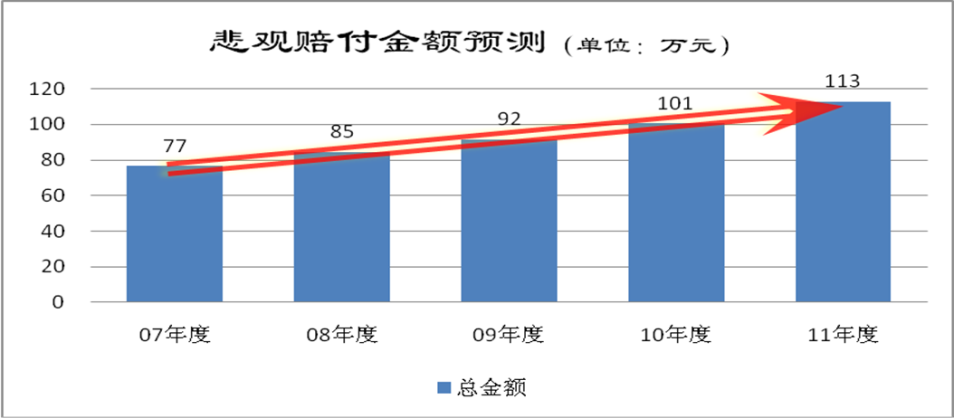 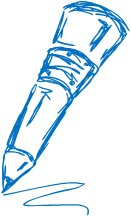 据此，商业三者险保额从20万元增加到50万元，只需多交不到380元；
每天多交1元钱，保障翻番！
小贴士
高保额商业三者险保障更充足
人身伤亡赔偿标准逐年提高
THANKS!